FW364 Ecological Problem Solving
Class 22: Predation
November 20, 2013
Outline for Today
Continuing with our shift in focus from
populations of single species to community interactions

Objectives from Last Classes:
	Developed models of predator-prey interactions
	Applied calculus to predator-prey dynamics
	Linked predator-prey equations
	Discussed predator-prey model assumptions
	
Objectives for Today:
	Build predator-prey models that relax assumptions (i.e., add realism)
		
No textbook chapters!
Recap from Last Class
dP/dt = acVP - dpP
dV/dt = bvV - dvV - aVP
Victim, V:
Predator, P:
Last class we built predator-prey equations with many assumptions:


The predator population cannot exist if there are no prey
In the absence of the predator, the prey grow exponentially
Predators encounter prey randomly (“well-mixed” environment)
Predators are insatiable
No age / stage structure
Predators do not interact with each other except through consumption
	(i.e., scramble predators)
Today: Relaxing assumptions
Recap from Last Class
dP/dt = acVP - dpP
dV/dt = bvV - dvV - aVP
Victim, V:
Predator, P:
Last class we built predator-prey equations with many assumptions:


The predator population cannot exist if there are no prey
In the absence of the predator, the prey grow exponentially
Predators encounter prey randomly (“well-mixed” environment)
Predators are insatiable
No age / stage structure
Predators do not interact with each other except through consumption
	(i.e., scramble predators)
Today: Relaxing assumptions
Adding Prey Density Dependence
dP/dt = acVP - dpP
dV/dt = bvV - dvV - aVP
Victim, V:
Predator, P:
Assumption 2: In the absence of the predator, the prey grow exponentially
To relax this assumption, we will add in density dependence of the prey
We’ve done this before!
Use logistic equation in prey equation
(same as what we did for scramble competition):

Change  bv  to  bmax (1 - V/K) 
  
Instead of a constant birth rate, we make birth rate a function of density

[Recall for single population scramble density dependence,
we substituted λ = λmax (1 - N/K) ]
Adding Prey Density Dependence
dP/dt = acVP - dpP
dV/dt = bvV - dvV - aVP
Victim, V:
Predator, P:
Assumption 2: In the absence of the predator, the prey grow exponentially
bv  =  bmax (1 - V/K)
Challenge: What happens to bv when:

V is very small?

V equals carrying capacity (K)?

V is larger than carrying capacity (K)?
Adding Prey Density Dependence
dP/dt = acVP - dpP
dV/dt = bvV - dvV - aVP
Victim, V:
Predator, P:
Assumption 2: In the absence of the predator, the prey grow exponentially
bv  =  bmax (1 - V/K)
Challenge: What happens to bv when:

V is very small?

V equals carrying capacity (K)?

V is larger than carrying capacity (K)?

	 Negative birth rates are not ecologically possible,
  	      so when modeling, would need to bound bv away from 0
  bv ≈ bmax
  bv ≈ 0
  bv < 0 ?!
Let’s look at a figure…
Adding Prey Density Dependence
dP/dt = acVP - dpP
dV/dt = bvV - dvV - aVP
Victim, V:
Predator, P:
Assumption 2: In the absence of the predator, the prey grow exponentially
high
No density dependence: bv does not change with V
bmax
With density dependence: bv decreases with V
bv
K
0
high
Prey density (V)
Adding Prey Density Dependence
dP/dt = acVP - dpP
dV/dt = bvV - dvV - aVP
Victim, V:
Predator, P:
Assumption 2: In the absence of the predator, the prey grow exponentially
No density dependence: bv does not change with V
bmax
With density dependence: bv decreases with V
bv
K
0
Prey density (V)
Adding Prey Density Dependence
dP/dt = acVP - dpP
dV/dt = bvV - dvV - aVP
Victim, V:
Predator, P:
Assumption 2: In the absence of the predator, the prey grow exponentially
Revised prey equation with this assumption relaxed:
dV/dt = bmax(1-V/K)V - dvV - aVP
incorporating bv  =  bmax (1 - V/K)
Adding Prey Density Dependence
dP/dt = acVP - dpP
dV/dt = bvV - dvV - aVP
Victim, V:
Predator, P:
Assumption 2: In the absence of the predator, the prey grow exponentially
Revised prey equation with this assumption relaxed:
dV/dt = bmax(1-V/K)V - dvV - aVP
incorporating bv  =  bmax (1 - V/K)
How about predator equation?
Does anything change due to prey density dependence?

Nothing changes!
Adding Prey Density Dependence
dP/dt = acVP - dpP
dV/dt = bvV - dvV - aVP
Victim, V:
Predator, P:
Assumption 2: In the absence of the predator, the prey grow exponentially
Summary: Equations with Assumption 2 relaxed:
dV/dt = bmax(1-V/K)V - dvV - aVP
No change
Key point:

Prey density dependence sets a limit on both the number of prey (V, through bv)
AND
the number of predators (P)

since predators depend on number of prey (V)
Adding Prey Density Dependence
dP/dt = acVP - dpP
dV/dt = bvV - dvV - aVP
Victim, V:
Predator, P:
Assumption 2: In the absence of the predator, the prey grow exponentially
Summary: Equations with Assumption 2 relaxed:
dV/dt = bmax(1-V/K)V - dvV - aVP
No change
Remember from density-dependence lab that scramble competition can cause population fluctuations (population instability)

Three types of behavior (depending on value of parameters)

smooth approach to equilibrium – previously saw for low λ
damped oscillation (eventually reaches a steady-state) – saw for high λ 
stable limit cycle (never reaches a constant value) – NEW!
Adding Prey Density Dependence
dP/dt = acVP - dpP
dV/dt = bvV - dvV - aVP
Victim, V:
Predator, P:
Assumption 2: In the absence of the predator, the prey grow exponentially
Summary: Equations with Assumption 2 relaxed:
dV/dt = bmax(1-V/K)V - dvV - aVP
No change
smooth approach
damped oscillation 
stable limit cycle
V
Time
Adding Predator Satiation
dP/dt = acVP - dpP
dV/dt = bvV - dvV - aVP
Victim, V:
Predator, P:
Assumption 4: Predators are insatiable
i.e., predators consume the same proportion of the prey population (a)
       no matter how many prey (V) there are
Type I functional response (linear)
high
Is this a reasonable assumption?
aV
low
Let’s find out with a demonstration!
0
many
V
Functional Response Demo
I NEED TWO VOLUNTEERS!!
Volunteer 1: Predator
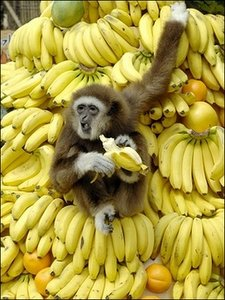 See how many prey (beans) you can attack 
(pick up and put in cup) in 20 seconds

ONE bean at a time!

Simulating predator functional response
	i.e., predator feeding rate, aV
Volunteer 2: Time Master
In charge of starting and stopping predator feeding events
Adding Predator Satiation
dP/dt = acVP - dpP
dV/dt = bvV - dvV - aVP
Victim, V:
Predator, P:
Assumption 4: Predators are insatiable
To relax this assumption, we will include predator satiation

	i.e., predator eventually reaches a threshold feeding rate
Type I functional response (linear)
Type II functional response
high
aV
Satiation
low
0
many
V
Scramble Predation Assumption
dP/dt = acVP - dpP
dV/dt = bvV - dvV - aVP
Victim, V:
Predator, P:
Assumption 6: Predators do not interact with each other…
… other than by consuming the same resource

 scramble predators
With a scramble predator:
Predators are non-territorial
There are no direct interactions among predators (no aggression)
But note:

Copper sharks
hunt in groups

 Possible mutualism
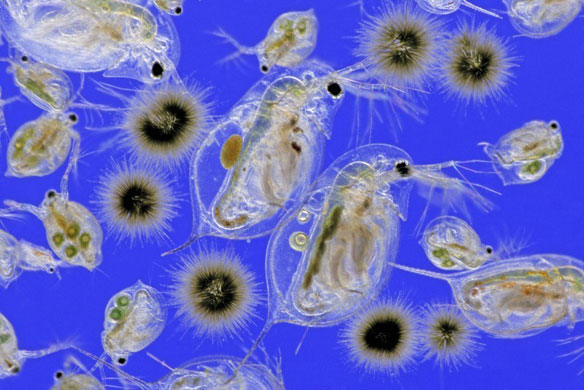 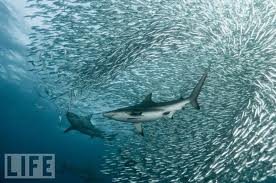 Copper sharks and sardines
Daphnia and phytoplankton
Scramble Predation Assumption
dP/dt = acVP - dpP
dV/dt = bvV - dvV - aVP
Victim, V:
Predator, P:
Assumption 6: Predators do not interact with each other…
… other than by consuming the same resource

 scramble predators
With a scramble predator:
Predators are non-territorial
There are no direct interactions among predators (no aggression)
Before relaxing this assumption, let’s explore what this assumption (i.e., scramble predation) really means…
Scramble Predation Assumption
dP/dt = acVP - dpP
dV/dt = bvV - dvV - aVP
Victim, V:
Predator, P:
Assumption 6: Predators do not interact with each other…
Remember equilibrium equations:
An increase in per capita prey production (bv) does NOT result in an increase
in the prey population…   only an increase in the predator population
i.e., with scramble predation, prey birth rate (bv) could increase, but we would
       not get more prey! 	     Important effects on predator-prey dynamics
bv - dv
dp
Let’s illustrate with a fertilization experiment
P* =
V* =
ac
a
Scramble Predation Assumption
dP/dt = acVP - dpP
dV/dt = bvV - dvV - aVP
Victim, V:
Predator, P:
Assumption 6: Predators do not interact with each other…
Start with a plant (V* = 6) - herbivore (P* = 3) system at equilibrium
Imagine we beginning fertilizing and watering to increase plant growth
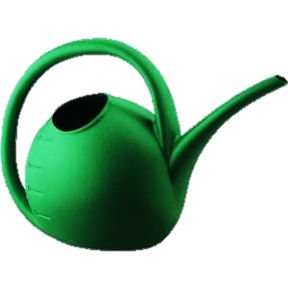 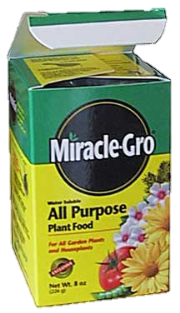 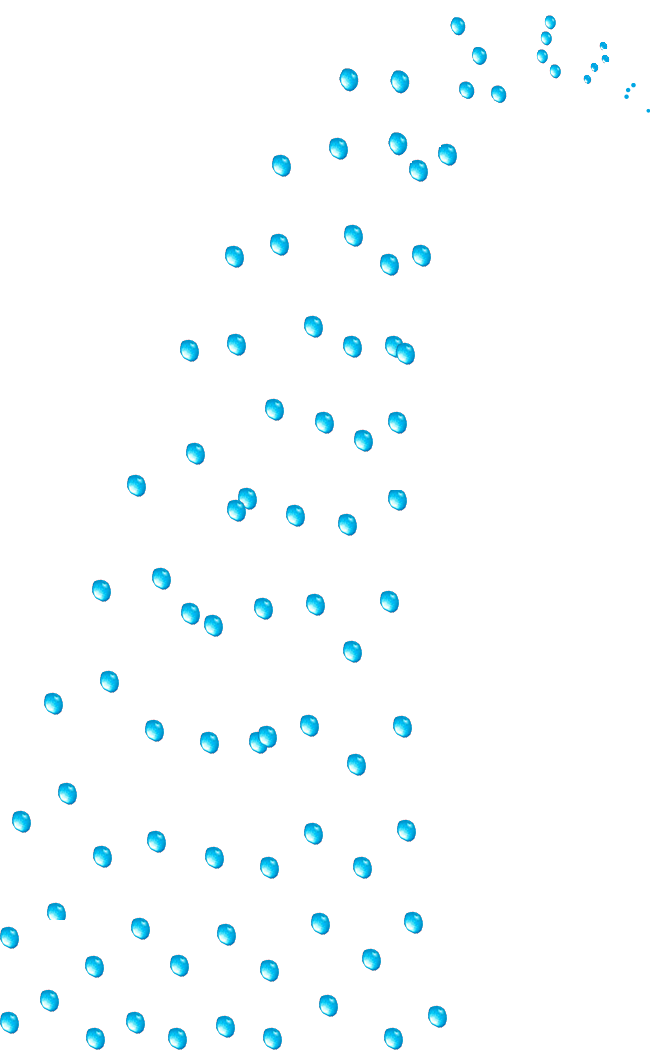 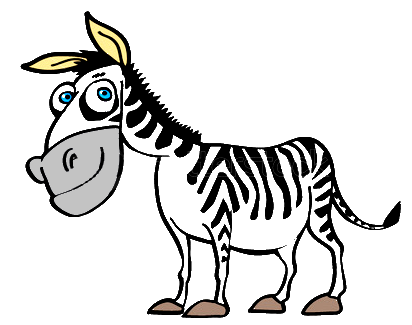 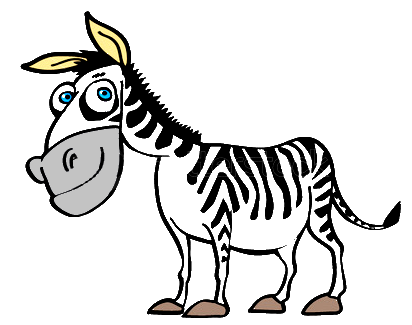 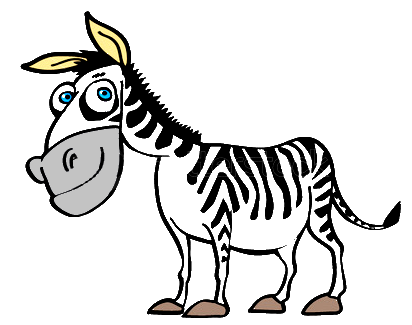 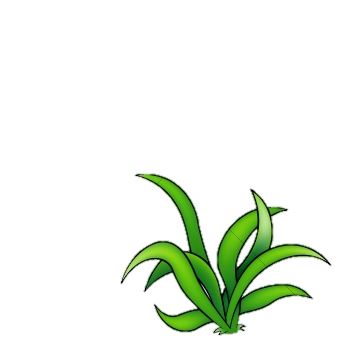 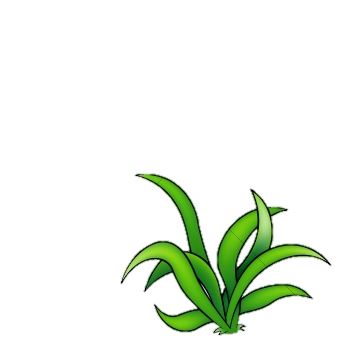 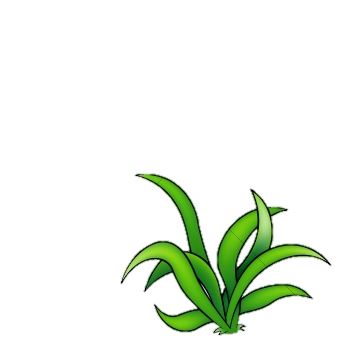 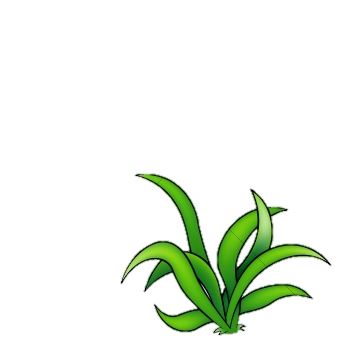 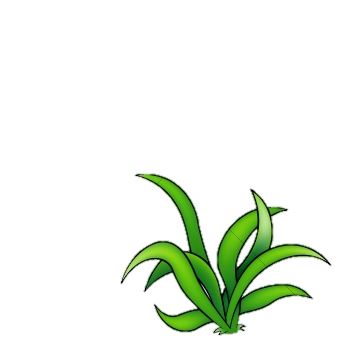 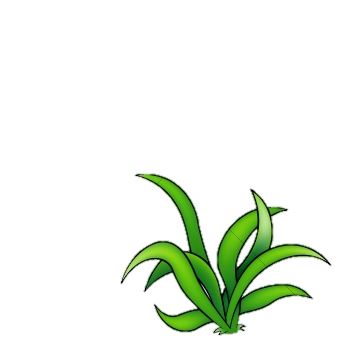 Scramble Predation Assumption
dP/dt = acVP - dpP
dV/dt = bvV - dvV - aVP
Victim, V:
Predator, P:
Assumption 6: Predators do not interact with each other…
Start with a plant (V* = 6) - herbivore (P* = 3) system at equilibrium
Imagine we beginning fertilizing and watering to increase plant growth

Initially, there is an increase in plant abundance
Immediately followed by increase in herbivore abundance 
Plants grow faster, but mortality from herbivores leads to additional productivity going to herbivores…
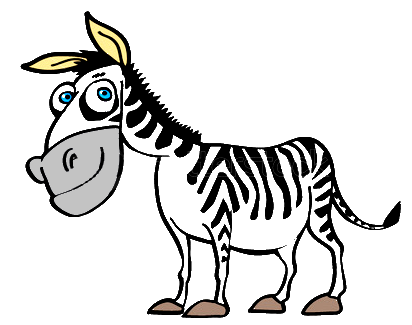 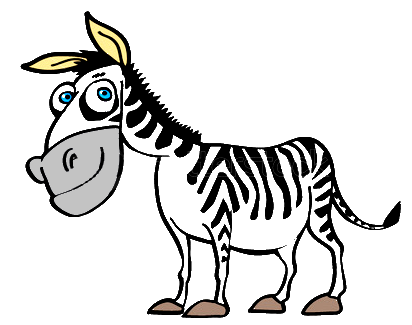 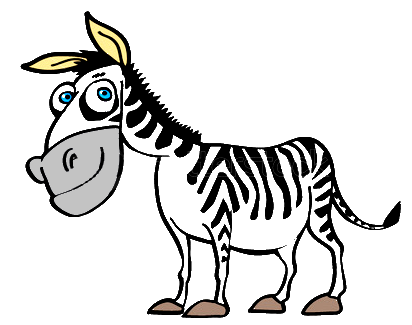 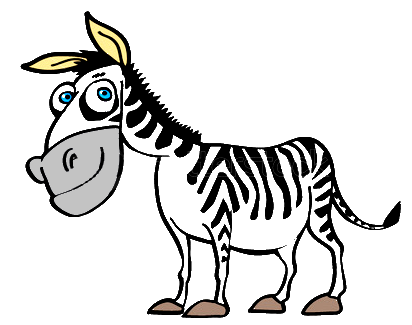 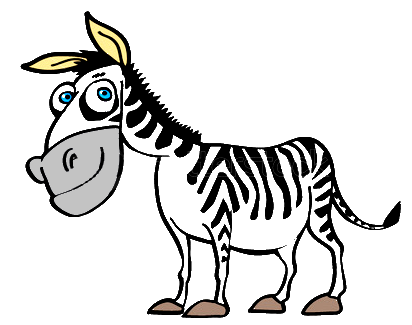 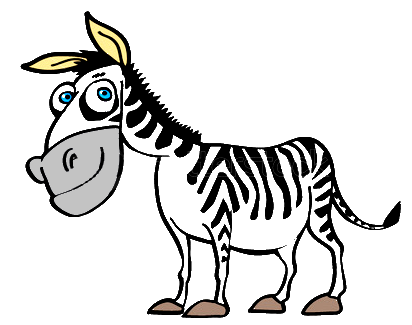 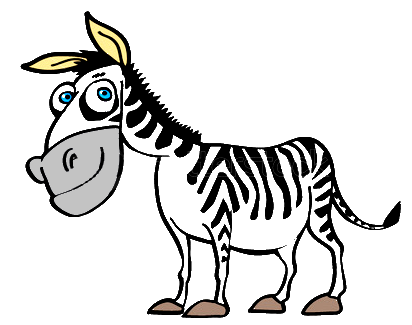 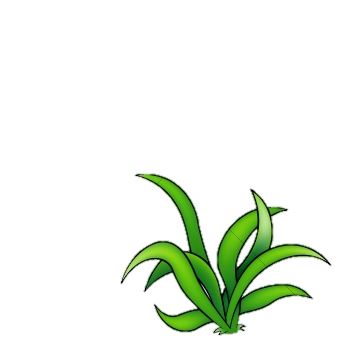 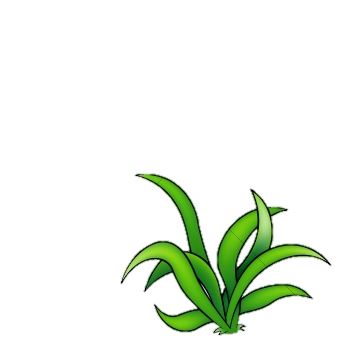 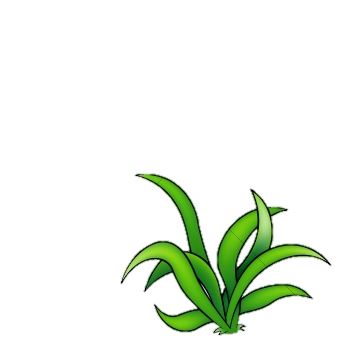 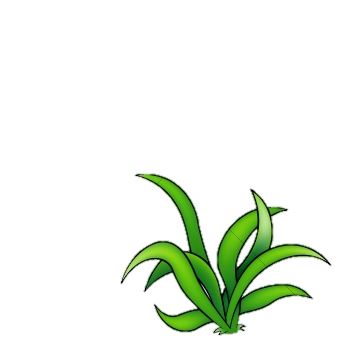 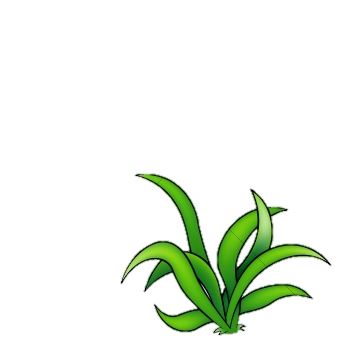 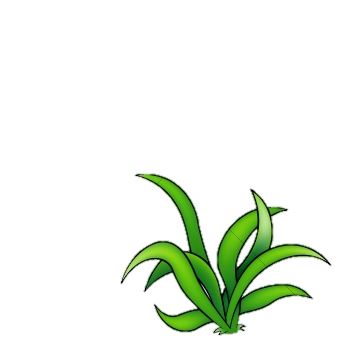 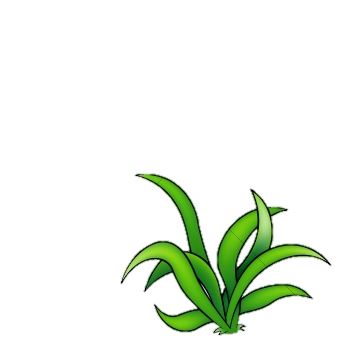 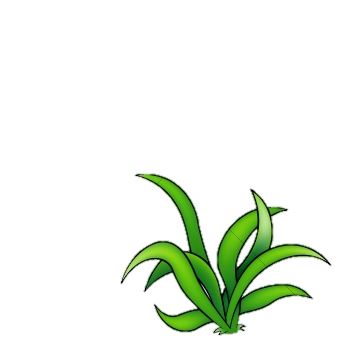 Scramble Predation Assumption
dP/dt = acVP - dpP
dV/dt = bvV - dvV - aVP
Victim, V:
Predator, P:
Assumption 6: Predators do not interact with each other…
Start with a plant (V* = 6) - herbivore (P* = 3) system at equilibrium
Imagine we beginning fertilizing and watering to increase plant growth

Grazing by growing herbivore population reduces plant abundance
Plants return to original equilibrium (V* = 6) but
     herbivores reach a new (higher) steady state (new P* = 7 with fertilization)
Paradox of enrichment: Get more herbivores, NOT more plants
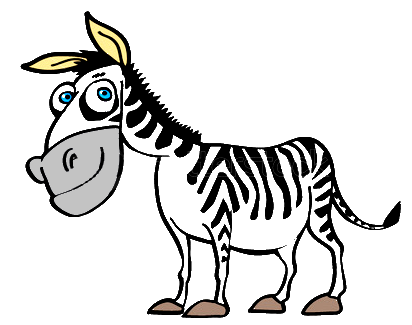 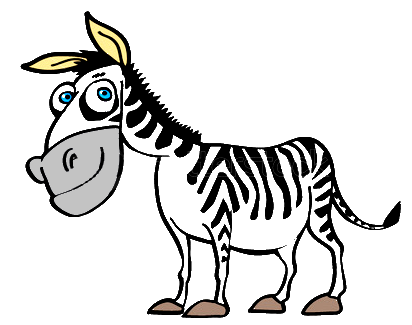 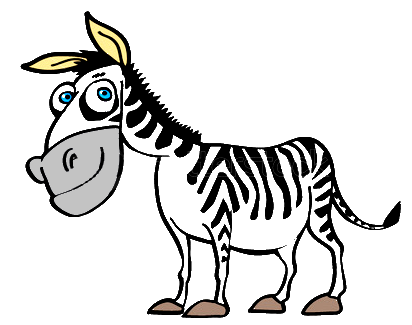 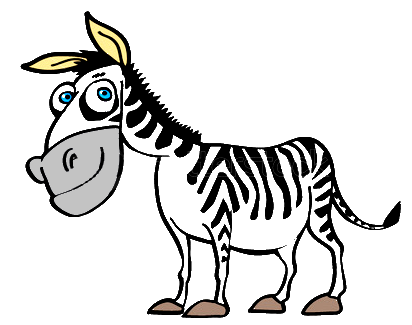 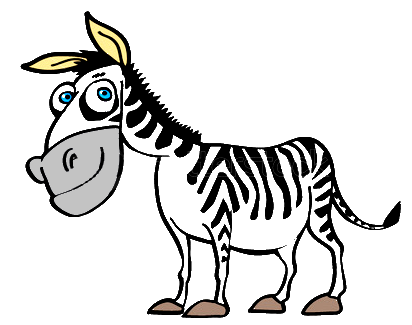 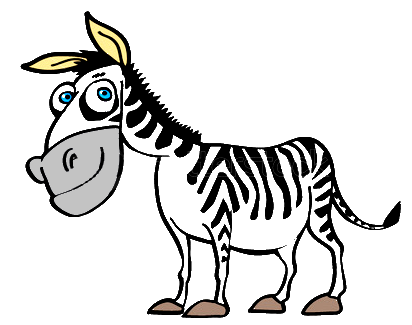 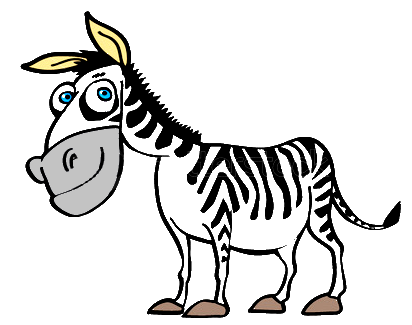 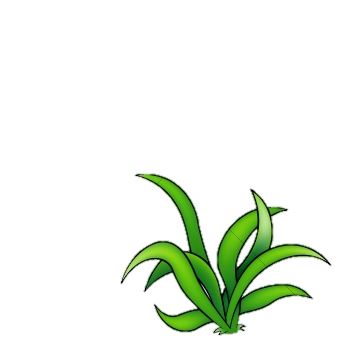 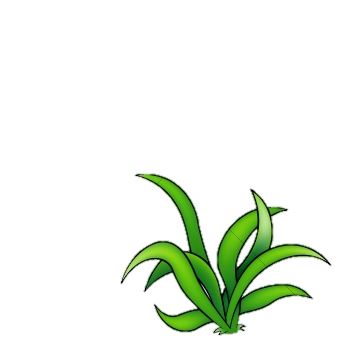 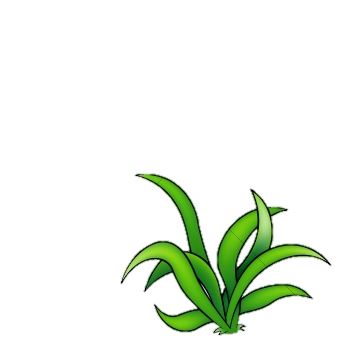 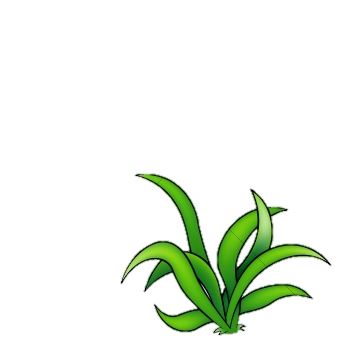 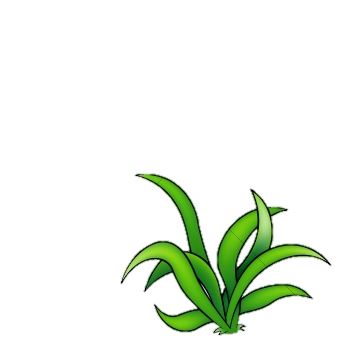 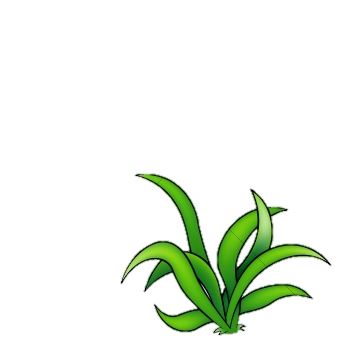 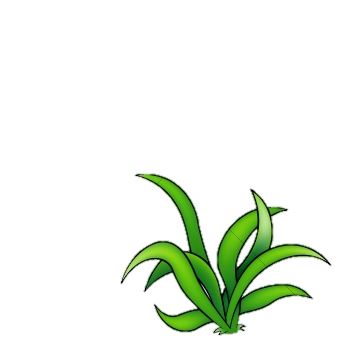 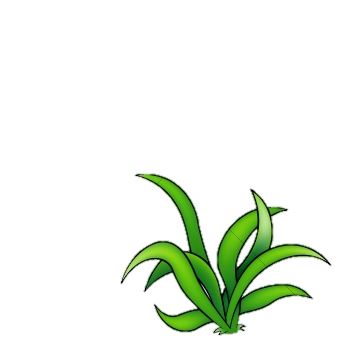 Scramble Predation Assumption
dP/dt = acVP - dpP
dV/dt = bvV - dvV - aVP
Victim, V:
Predator, P:
Assumption 6: Predators do not interact with each other…
Graphically, the fertilization experiment looks like this:
Plant abundance increases immediately after fertilization begins

But then herbivore birth rate increases to completely compensate for plant growth

Increasing herbivore population reduces plant abundance

Plants return to original equilibrium

Predators reach new (higher) equilibrium abundance
high
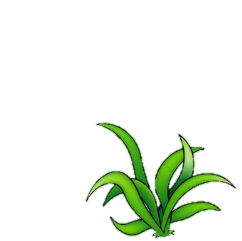 V
low
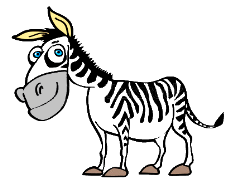 high
P
low
begin fertilization
Time
Scramble Predation Assumption
dP/dt = acVP - dpP
dV/dt = bvV - dvV - aVP
Victim, V:
Predator, P:
Assumption 6: Predators do not interact with each other…
Graphically, the fertilization experiment looks like this:
More herbivores – NOT more plants!

Can have instances when predator abundance (or biomass) is greater than prey abundance (or biomass)

KEY: Turnover of prey must be high

i.e., net production of prey must be higher than net production of predator
high
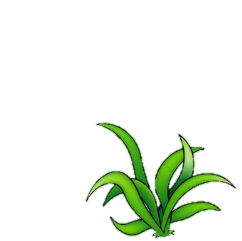 V
low
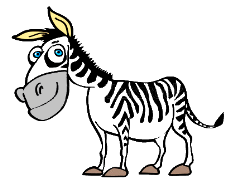 high
P
low
begin fertilization
Time
Scramble Predation Assumption
dP/dt = acVP - dpP
dV/dt = bvV - dvV - aVP
Victim, V:
Predator, P:
Assumption 6: Predators do not interact with each other…
Graphically, the fertilization experiment looks like this:
These dynamics
actually exist in nature
(but are rare)
high
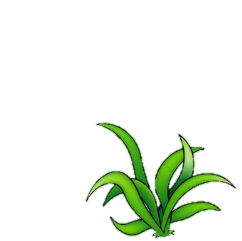 V
low
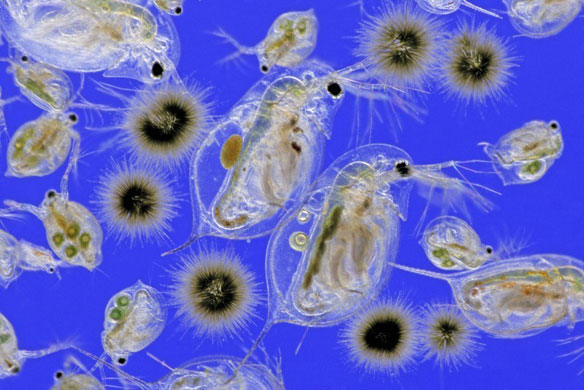 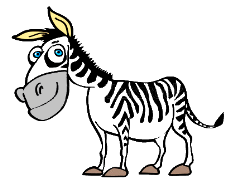 high
P
low
Daphnia and phytoplankton
begin fertilization
Time
Scramble Predation Assumption
dP/dt = acVP - dpP
dV/dt = bvV - dvV - aVP
Victim, V:
Predator, P:
Assumption 6: Predators do not interact with each other…
Important consideration:


Need to know what type of predator we are
dealing with in a management situation,

in order to predict how big of an impact there will be
if predator is removed or introduced

Scramble predators may be keeping
a rapidly growing prey population in check
Adding Predator Contest Competition
dP/dt = acVP - dpP
dV/dt = bvV - dvV - aVP
Victim, V:
Predator, P:
Assumption 6: Predators do not interact with each other…
Finally, now let’s relax the assumption that we have scramble predators
 Consider a territorial, contest predator

Key distinction from scramble predation:

With a contest predator, there may be an upper limit to predator abundance that is below what the prey supply can support

Upper limit may be due to:
Territoriality
	(number of territories limits abundance)
Intraspecific aggression
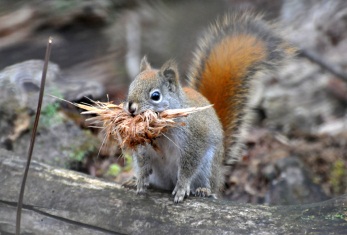 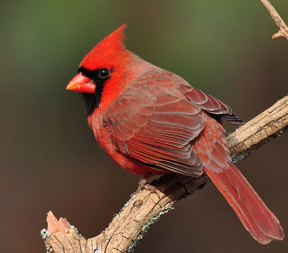 Adding Predator Contest Competition
dP/dt = acVP - dpP
dV/dt = bvV - dvV - aVP
Victim, V:
Predator, P:
Assumption 6: Predators do not interact with each other…
Let’s repeat the fertilization experiment, but with a territorial herbivore
e.g., Baird’s pocket gopher

Holds underground territories
Eats grass, tubers, roots, etc.
high
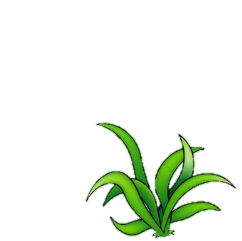 V
low
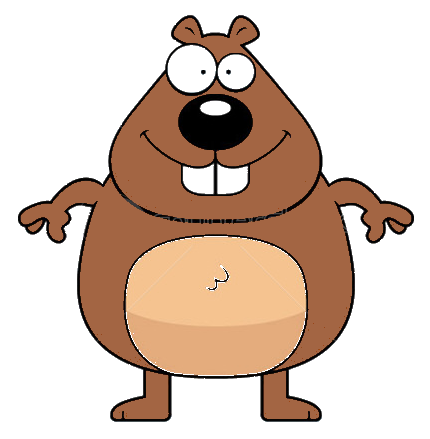 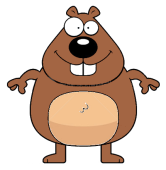 high
P
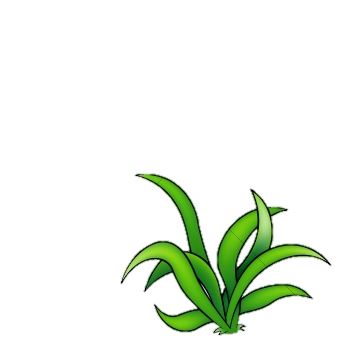 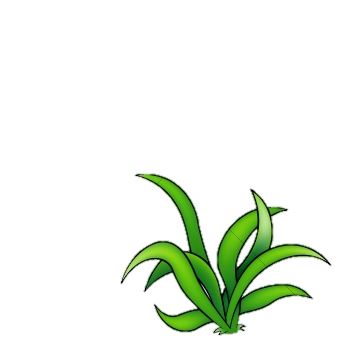 low
Time
Adding Predator Contest Competition
dP/dt = acVP - dpP
dV/dt = bvV - dvV - aVP
Victim, V:
Predator, P:
Assumption 6: Predators do not interact with each other…
Let’s repeat the fertilization experiment, but with a territorial herbivore
Plant abundance increases immediately after fertilization

Then herbivore birth rate increases to completely compensate for plant growth

Increasing herbivore population reduces plant abundance

Herbivore hits territory limit!

Herbivore at self-limited equilibrium
Plants have higher equilibrium!
e.g., Baird’s pocket gopher

Holds underground territories
Eats grass, tubers, roots, etc.
high
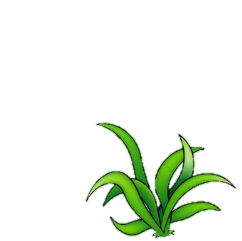 V
low
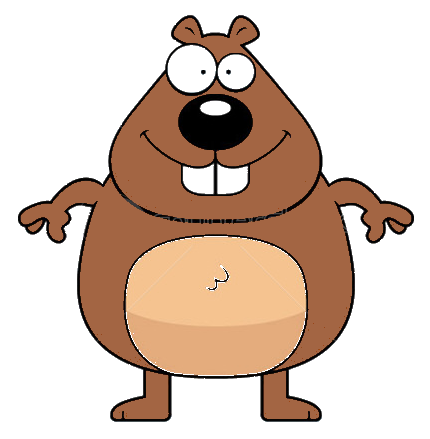 territory limit
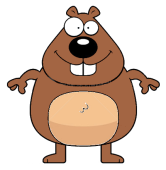 high
P
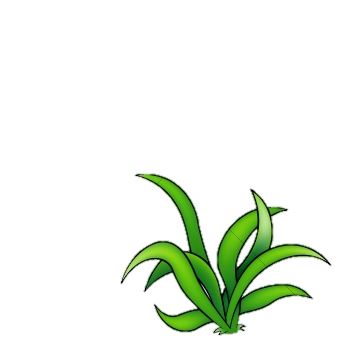 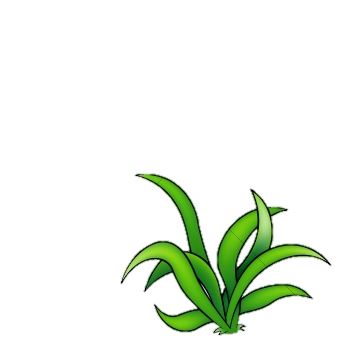 low
begin fertilization
Time
Adding Predator Contest Competition
dP/dt = acVP - dpP
dV/dt = bvV - dvV - aVP
Victim, V:
Predator, P:
Assumption 6: Predators do not interact with each other…
Let’s repeat the fertilization experiment, but with a territorial herbivore
Conclusions:

Contest predators cannot control prey as effectively as scramble predators

i.e., contest predators may hit
self-limitation at an abundance lower
than what the prey could support,

whereas scramble predators do NOT self-limit and can drive prey all the way back down to the original prey equilibrium
e.g., Baird’s pocket gopher
Holds underground territories
high
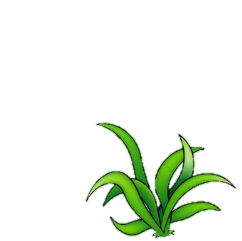 V
low
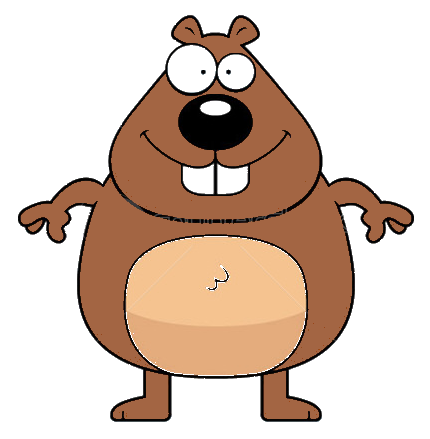 territory limit
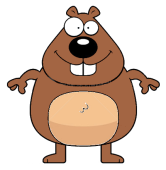 high
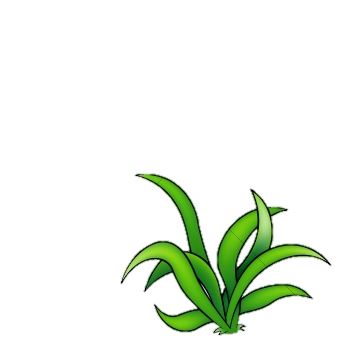 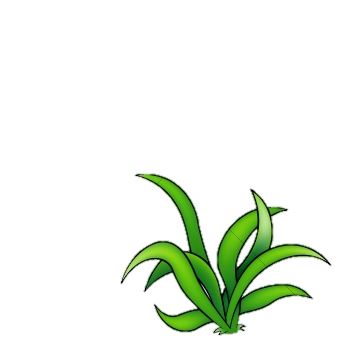 P
low
begin fertilization
Time
Looking Ahead
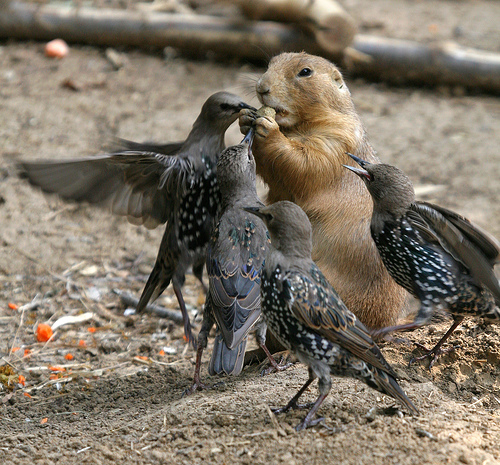 Next Class:

Two-species competition